Лепка
«Калачики для всей семьи»
Рассмотрим картинку и прочитаем стихотворение
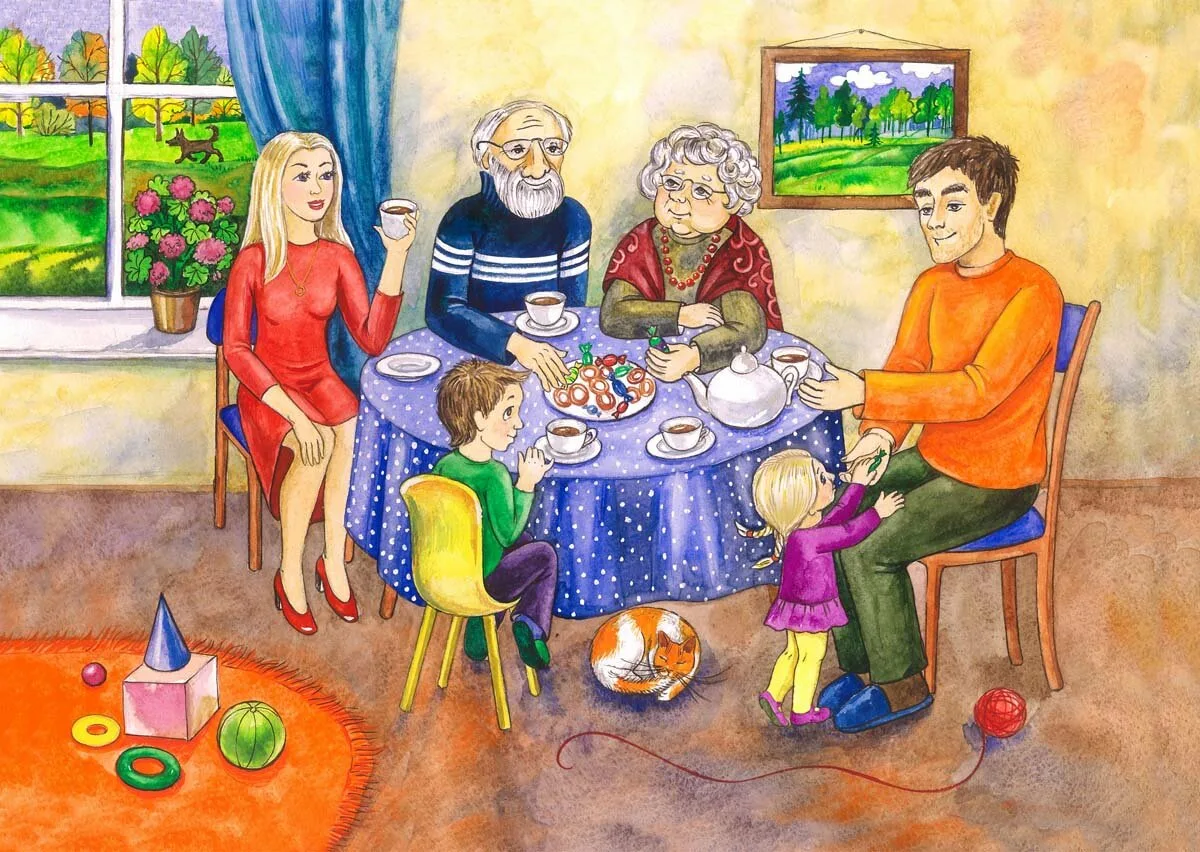 Главное в жизни это семья,
Где есть мама, папа и я!
Вместе с семьей мы ходим гулять,
Вместе встаем и ложимся спать.
Вместе делаем все и всегда,
Потому что мы настоящая семья!
Перед лепкой разомнём пальчики
Давайте испечем (слепим) калачики для наших мамы, папы, бабушки, дедушки, братика и сестрёнки!
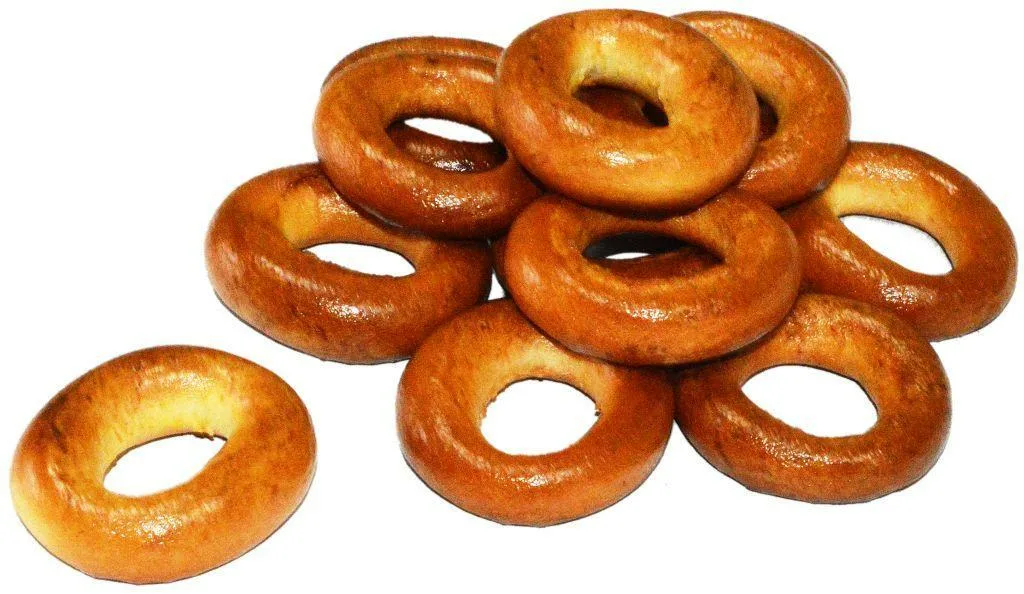